Анализ  педагогической  деятельности  за  2019 – 2020 уч. год
Группа  «Солнышко»
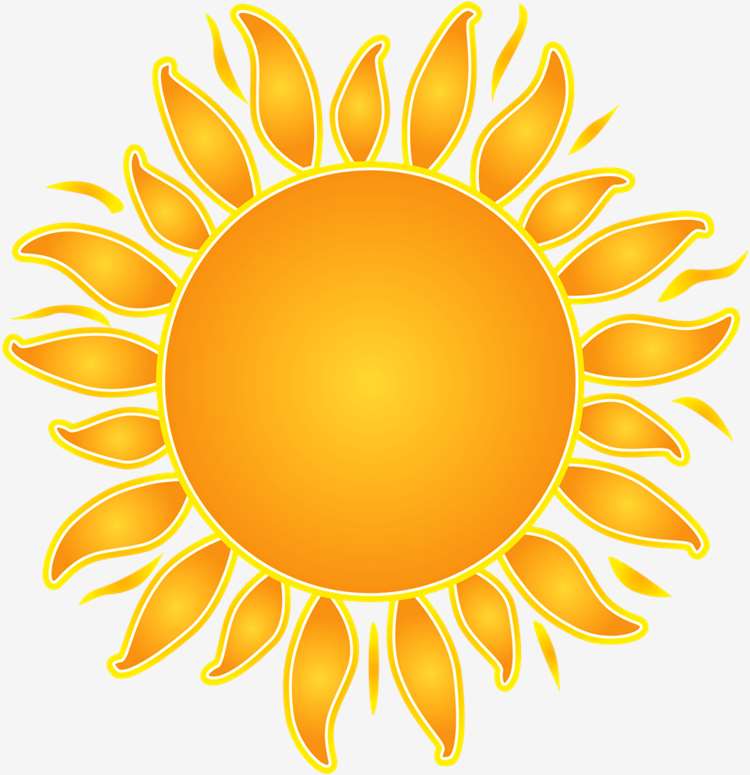 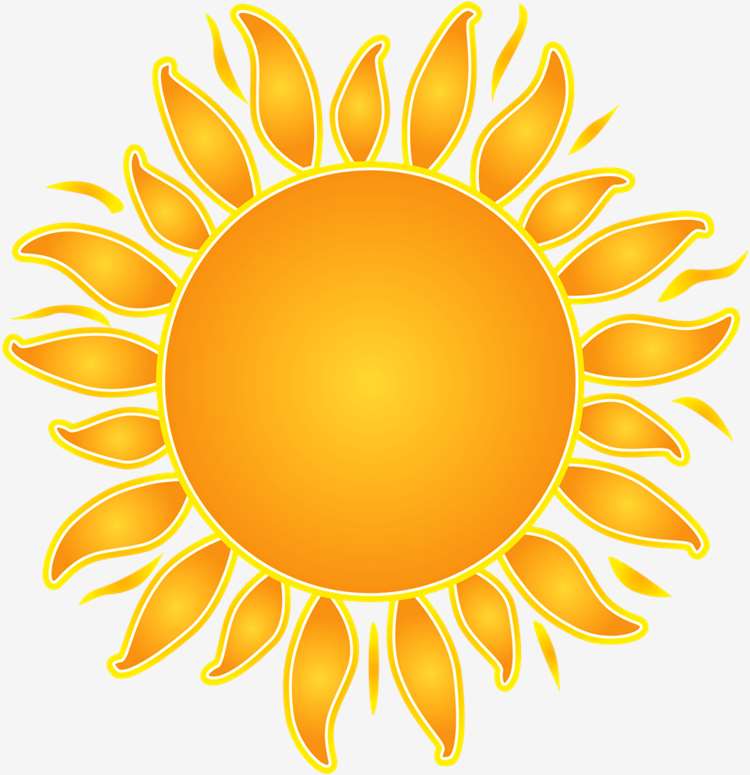 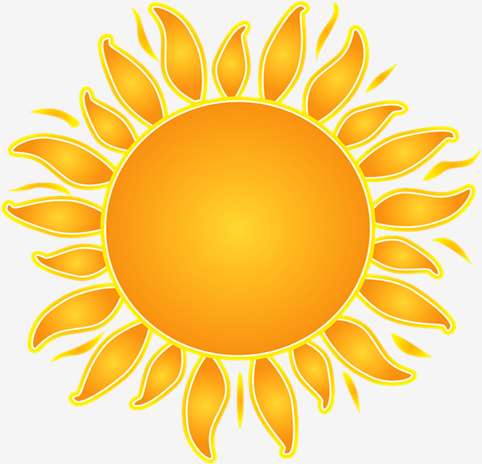 Воспитатель:Ерегина Татьяна Львовна
Воспитатель: Комарова Алла Федоровна
Младший воспитатель:
Масалова Анна Константиновна
Группа раннего возраста2 – 3 лет.
Группа занималась по программе 
«От рождения до школы»
 Списочный состав:  24 человек
         13                                                         11
  мальчиков                                           девочек
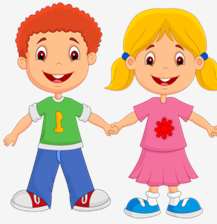 График  посещаемости детей с сентября по март
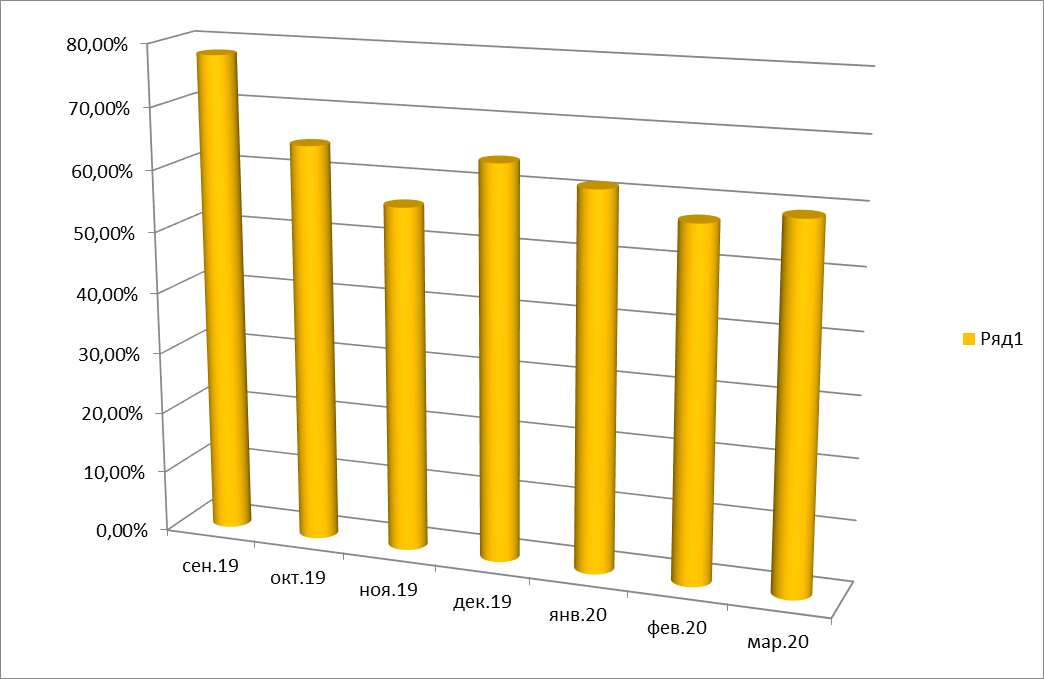 Уровень освоения  ООП  ДОУ
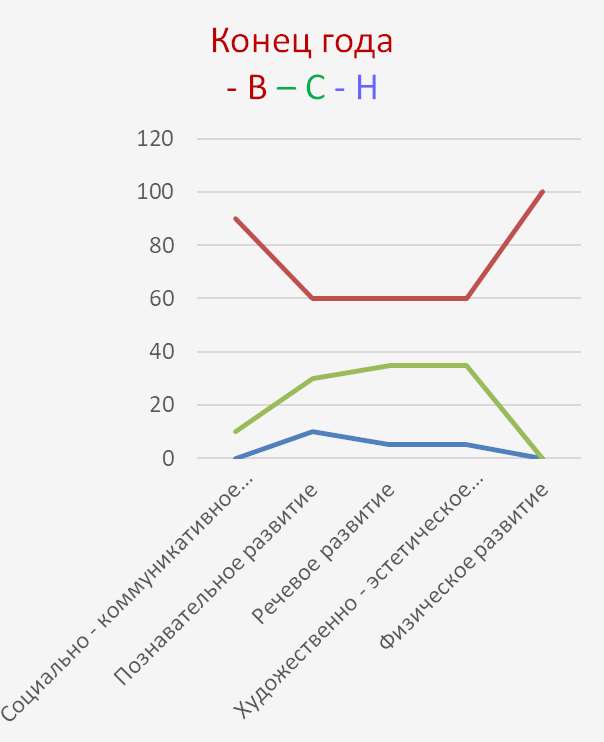 Совершенствование и пополнение РППС  в группе
«Театрализованный уголок»
Пополнили пальчиковым театром
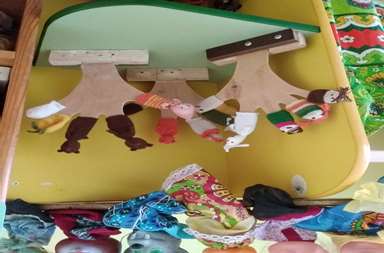 Взаимодействие  с родителями
Совместное  художественное творчество детей и родителей
«ПДД»
Семейный конкурс «Новогодняя игрушка»
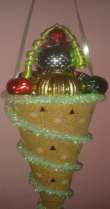 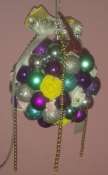 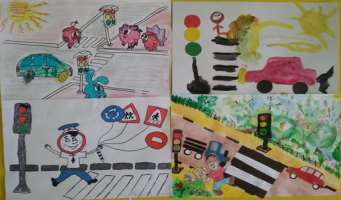 Совместное художественное творчество детей и родителей «Пожарная безопасность»
Выставка – конкурс поделок совместного творчества детей и родителей 
«Осенние фантазии»
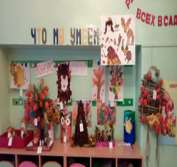 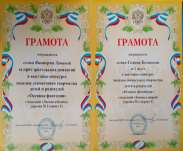 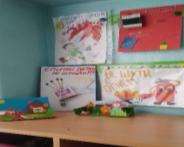 Взаимодействие  с родителями
Эколого – благотворительная акция «Добрые крышечки»
Родительский клуб
«Новый период в жизни малыша»
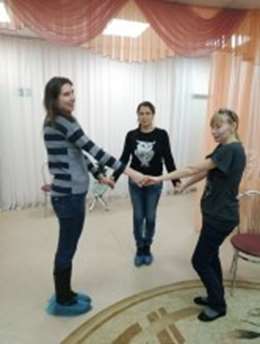 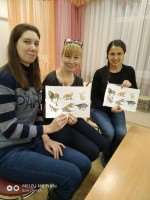 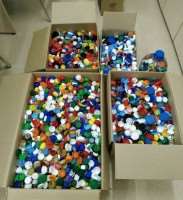 Экологический проект «Спаси дерево»
Участие в городском конкурсе экологической направленности
 "Птичку жалко"
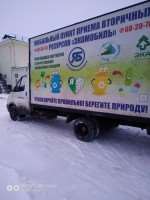 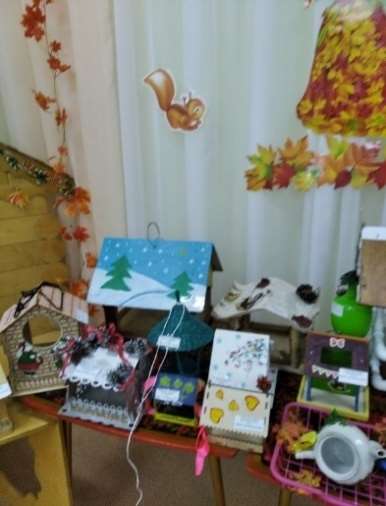 Взаимодействие  с родителями
Родительские собрания:
«Адаптация детей к детскому саду»
«Растим малыша здоровым»
«День пожилого человека»
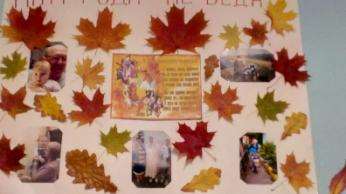 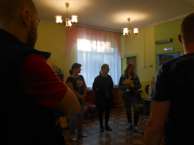 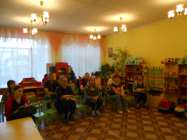 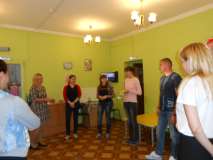 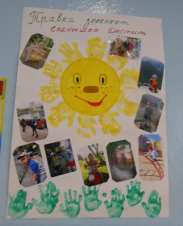 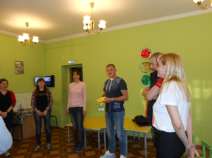 Мероприятия
Участие в новогоднем консультационном пункте
 для детей не посещающих детский сад
В роли ведущего: воспитатель Комарова А.Ф.
В роли «Дед мороз»: воспитатель Ерегина Т.Л.
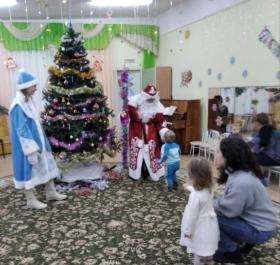 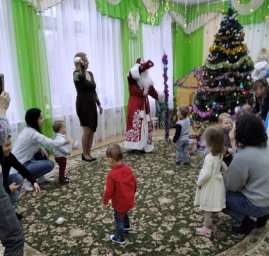 Интересные  события в жизни группы
Развлечение 
к Дню Защитника Отечества
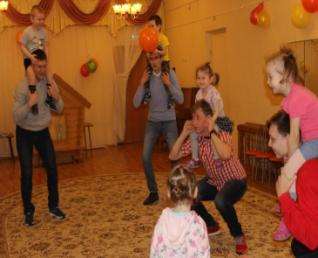 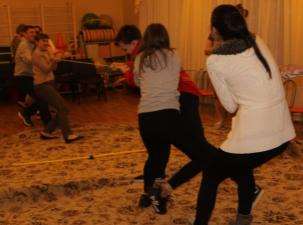 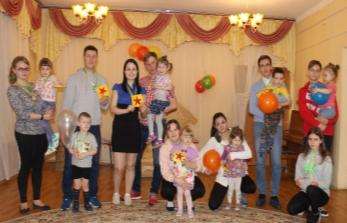 Интересные  события в жизни группы
Цирк
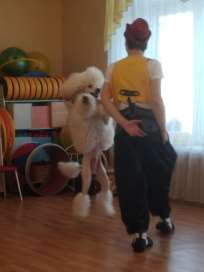 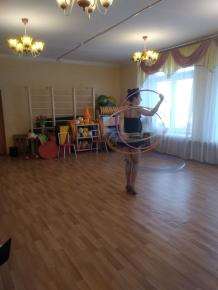 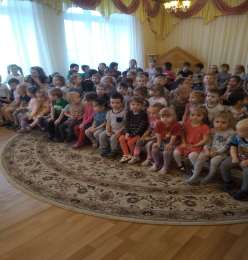 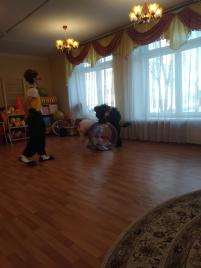 СамообразованиеКомарова А.Ф.
Тема: «Использование разнообразных техник нетрадиционного рисования в работе с детьми 2-3 лет»
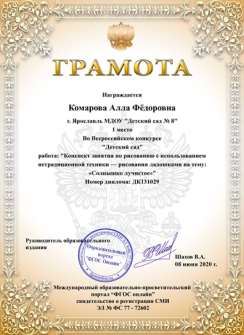 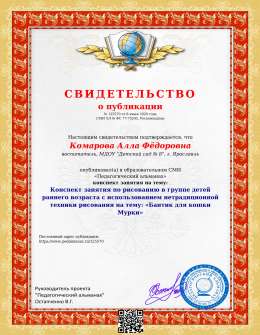 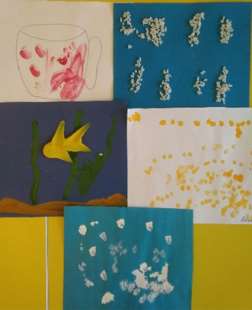 СамообразованиеЕрегина Т.Л.
Тема: «Работа с кинетическим песком с детьми раннего возраста»
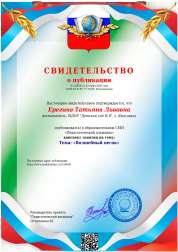 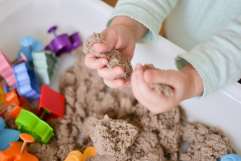 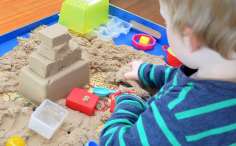 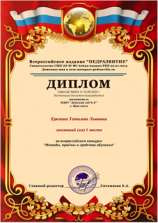 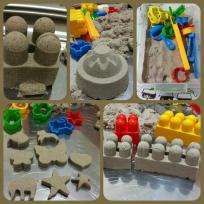 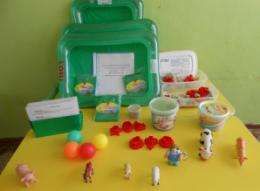 Профессиональное развитие педагоговКомаровой А.Ф., Ерегиной Т.Л.
Курсы повышения квалификации 
на тему: “Инклюзивное образование детей 
с ограниченными возможностями здоровья 
в дошкольной образовательной организации”
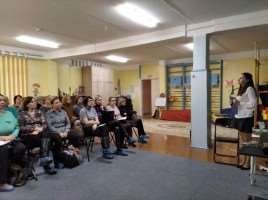 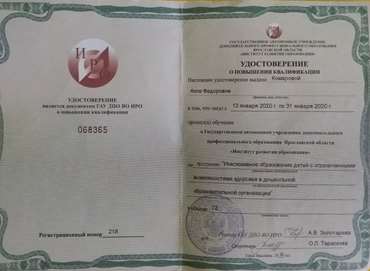 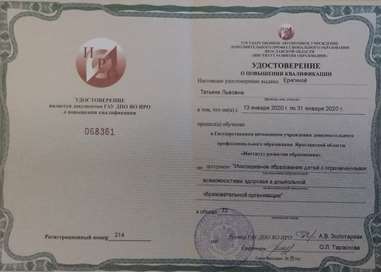 Профессиональное развитие педагогов Комаровой А.Ф., Ерегиной Т.Л.
1 место в смотре – конкурсе «Лучшее оформление группы к Новому году»
1 место в смотре – конкурсе «Готовность групп к началу нового учебного года»
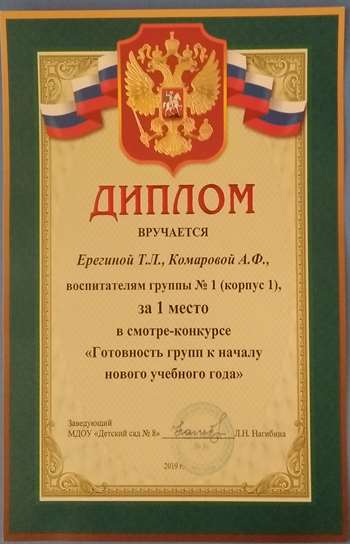 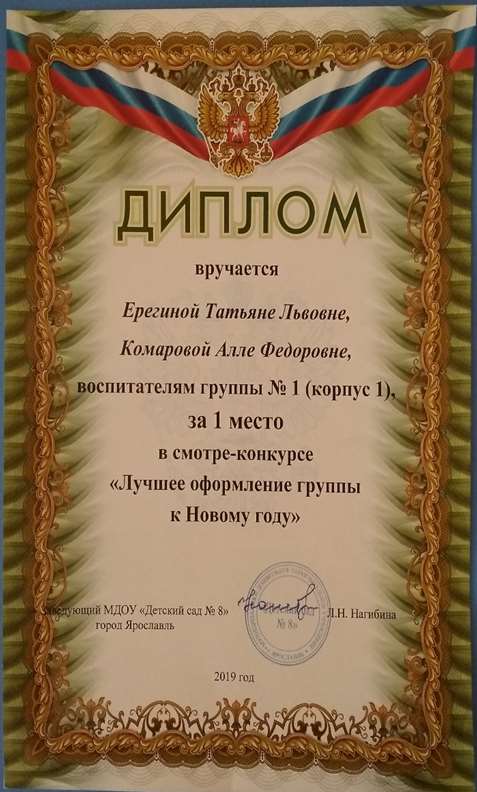 Профессиональное развитие педагогов Комаровой А.Ф., Ерегиной Т.Л.
Проект по пожарной безопасности на тему: «Спички детям не игрушка» (группа раннего возраста)
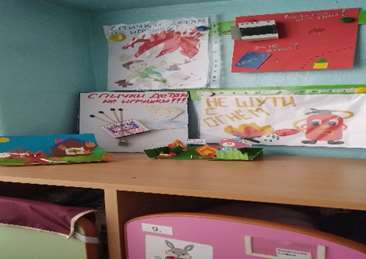 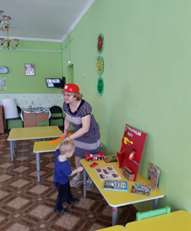 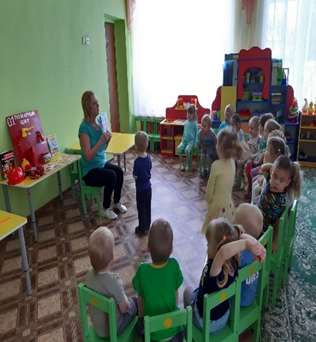 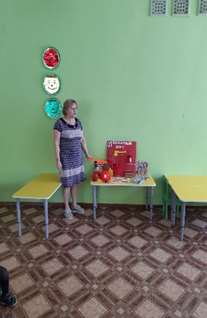 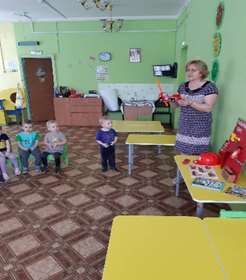 Перспективы  на следующий год
На следующий учебный год у нас будут дети с 2-х до 3-х лет. 
Самая главная задача – это безболезненная адаптация детей к новым условиям группы раннего возраста и воспитателям.
  Наша задача:
Сохранять и укреплять здоровье детей, обеспечивать их полноценное развитие;
Поддерживать эмоционально положительное состояние, активно помогать каждому ребенку в освоении соответствующих возрасту умений и навыков самообслуживания.
 Планируем и дальше повышать свой профессионализм, продолжать работу над своей темой по самообразованию.